загадка
Спозаранку я встаю,Звонким голосом пою.Травку разгребаю,Зёрна собираю.У меня есть гребешок, Кто я дети?……
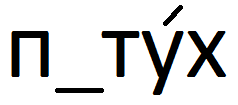 лексическое значение
Домашняя птица с ярким, разноцветным оперением, красным гребешком
  на голове и красной бородкой.
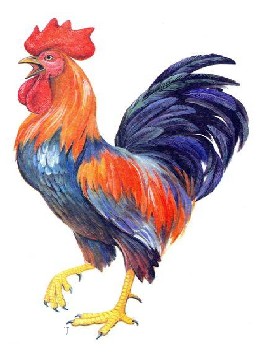 этимологическая справка
Главное, чем славится           , – это своим пением.           – своеобразные поющие часы. С                    (на рассвете) люди просыпались. С                      (с заходом солнца) ложились спать. Сигналом служил                      крик. За способность громко и звонко петь и прозвали                                                                 к             .
   В отдельных районах нашей страны                называют певень, певун. Слова             , певень, певун русские, и восходят они к глаголу петь.              – петь, певень = «поющая птица», «любящая петь».
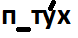 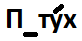 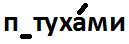 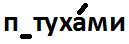 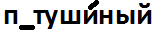 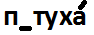 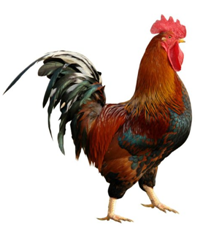 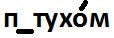 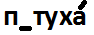 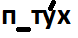 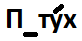 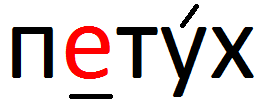 Голосистый петушок,Красно - алый гребешок.По утру чуть свет встает,Громко песенку поет.У него так много дел,Рано встал и все успел!
однокоренные слова
пословицы и поговорки
Петухи зари не проспят.
Петух скажет курице, а она – всей  улице.
Драчливый петух жирен не бывает.
фразеологизмы
Пустить (дать) петуха .
Пустить красного петуха .
До петухов (с петухами).
Ни бе, ни ме, ни «кукареку».
запомни!
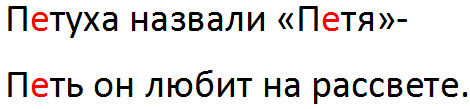